Тьюторская позиция учителя как эффективная форма индивидуализации обучения
Чуханова Ирина                        Анатольевна
учитель русского языка и литературы
МКОУ Никольская СОШ
Тьютор - педагог, который работает, непосредственно опираясь на принцип индивидуализации, сопровождая построение каждым учащимся своей индивидуальной образовательной траектории
Этапы тьюторского сопровождения ученика
1. Диагностический 
2. Проектировочный 
3. Реализационный
4. Аналитико-рефлексивный   
5. Обобщающий
Диагностический этапЖурнал «Пробелы в знаниях учащихся»
Проектировочный этапИндивидуальный план работыученика(цы)___класса_____________(Ф.И. ученика)
Реализационный этап  Условия для реализации индивидуального образовательного плана
Дидактический, раздаточный материал, интернет- ресурсы.  
Индивидуальные консультации по запросу учеников.
Комфортная психологическая среда, созданная посредством поддержки, убеждения, предоставления права выбора. 
Поддержка в организации межличностных взаимодействий (для работы в паре, группе).
Организация места, времени для самообразования.
аналитико-рефлексивный этапЛист самооценки
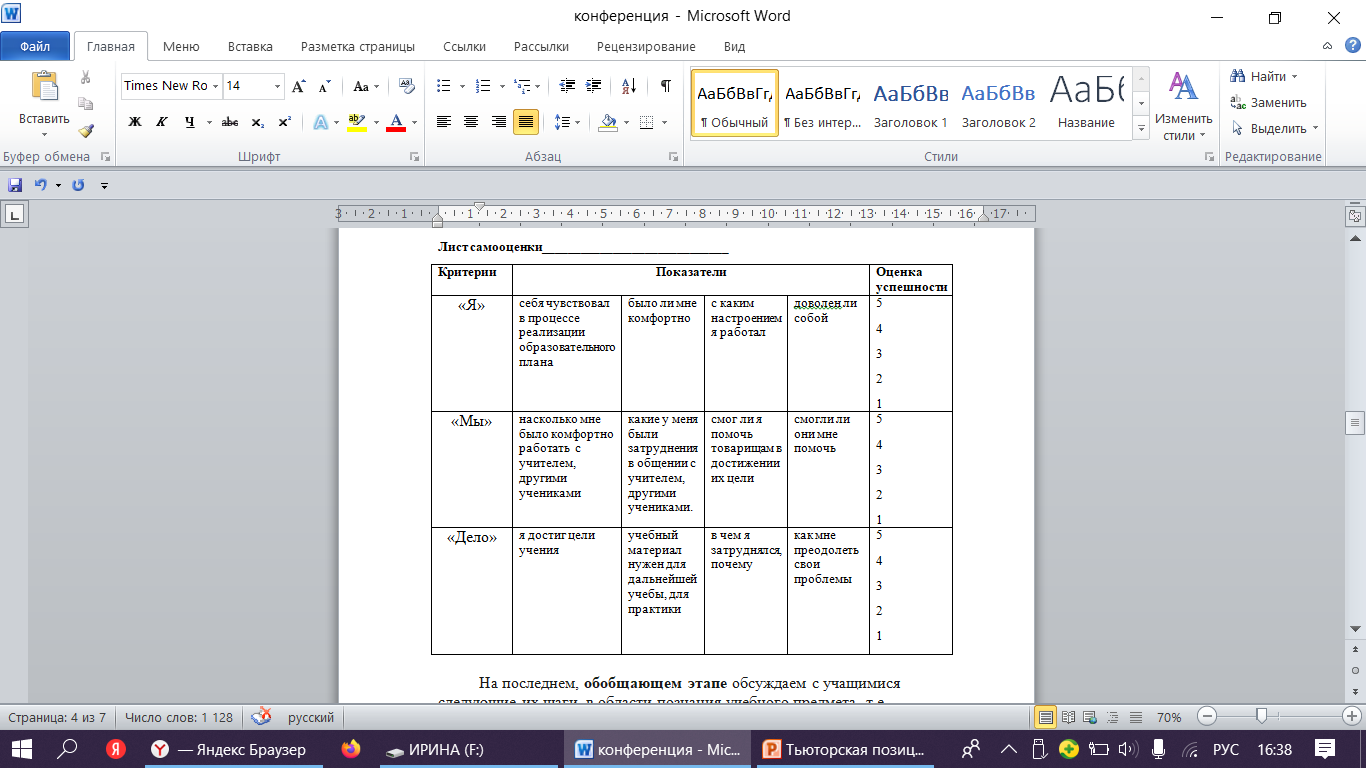 Результаты по опроснику Н. Лускановой
Результаты административных контрольных срезов   по русскому языку. 9 класс. ОГЭ. 2020-2021 учебный год.
Итоговая таблица сформированности УУД учащихся за 3 года
Оценка регулятивных УУД учащихся ___ классаРусский язык  0 б. – не сформировано, 1 б. – сформировано частично, 2 б. – полностью сформировано
Спасибо за внимание!